CMPS 3120: Computational GeometrySpring 2013
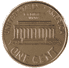 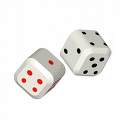 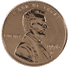 Expected Runtimes
Carola Wenk
2/14/13
CMPS 3120 Computational Geometry
1
Probability
Let S be a sample space of possible outcomes.
ES is an event
The (Laplacian) probability of E is defined as P(E)=|E|/|S| P(s)=1/|S| for all sS
Note: This is a special case of a probability distribution.  In general P(s) can be quite arbitrary. For a loaded die the probabilities could be for example P(6)=1/2 and P(1)=P(2)=P(3)=P(4)=P(5)=1/10.
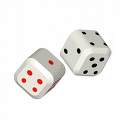 Example: Rolling a (six-sided) die
S = {1,2,3,4,5,6}
P(2) = P({2}) = 1/|S| = 1/6
Let E = {2,6}  P(E) = 2/6 = 1/3 = P(rolling a 2 or a 6)
In general: For any sS and any ES 
0 P(s)  1
 P(s) = 1
P(E) =  P(s)
sS
sE
2/14/13
CMPS 3120 Computational Geometry
2
Random Variable
A random variable X on S is a function from S to RX: S → R
Head
Tail
Head
Example 1: Flip coin three times.
 S = {HHH, HHT, HTH, HTT, THH, THT, TTH, TTT}
Let X(s) = # heads in s X(HHH) = 3     X(HHT)=X(HTH)=X(THH) = 2     X(TTH)=X(THT)=X(HTH) = 1     X(TTT) = 0
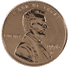 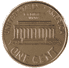 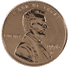 Example 2: Play game: Win $5 when getting HHH, pay $1 otherwise
Let Y(s) be the win/loss for the outcome s
	 Y(HHH) = 5     Y(HHT) = Y(HTH) = … = -1
What is the average win/loss?
2/14/13
CMPS 3120 Computational Geometry
3
Expected Value
The expected value of a random variable X: S→R is defined asE(X) =  P(s)  X(s) =  P({X=x})  x
Notice the similarity to the arithmetic mean (or average).
sS
xR
Example 2 (continued): 
E(Y) =  P(s)  Y(s) = P(HHH) 5 + P(s) (-1) = 1/23 5 + 7  1/23 (-1) 
	= (5-7)/23 = -2/8 = -1/4
	=  P({Y=y})  y = P(HHH) 5  + P(HHT) (-1) + P(HTH) (-1) + P(HTT)
        (-1) + P(THH) (-1) + P(THT) (-1) + P(TTH) (-1) + P(TTT) (-1) 
 The average win/loss is E(Y) = -1/4
sS
sS\{HHH}
xR
Theorem (Linearity of Expectation): 
Let X,Y be two random variables on S. Then the following holds:E(X+Y) = E(X) + E(Y)
Proof: E(X+Y) =  P(s)  (X(s)+Y(s)) =   P(s)X(s) +  P(s)Y(s) =  E(X) + E(Y)
sS
sS
sS
2/14/13
CMPS 3120 Computational Geometry
4
Randomized algorithms
Allow random choices during the algorithm
Sample space S = {all sequences of random choices}
The runtime T: S→R is a random variable. The runtime T(s) depends on the particular sequence s of random choices.
 Consider the expected runtime E(T)
Example 3 (Quicksort):
Pick a random pivot to partition the array around.
Runtime depends on random pivot choices.
Best case: ½ : ½ split in each step. (In fact, 1/10 : 9/10 would work as well.) O(n log n) runtime
Worst case: 0 : (n-1) split O(n2) runtime
Expected runtime E(T) “averages” over all possible splits, and one can show that E(T) = O(n log n)
2/14/13
CMPS 3120 Computational Geometry
5
Randomized algorithms
Example 4 (Trapezoidal map):
The runtime depends on the order in which trapezoids are inserted:
ki = # new trapezoids created; total runtime is i=1 ki
Worst case: ki=O(i)  Total worst-case runtime is i=1 i = O(n2)
Best case: ki=O(1)  Total best-case runtime is i=1 1 = O(n)
Insert segments in random order:
 P = {all possible permutations/orders of segments}; |P| = n! for n segments
ki = ki(p) for some random order pP
E(ki) = O(1) (see theorem on slides)
Expected runtime E(T) = E(i=1ki) = i=1E(ki) = O(i=1 1) = O(n)
n
n
n
n
n
n
linearity of expectation
2/14/13
CMPS 3120 Computational Geometry
6